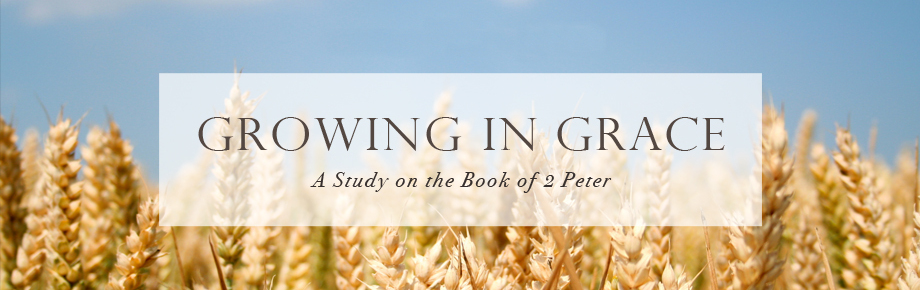 Gracious Gifts that Lead to Godliness
2 Peter 1:1b-4
January 29, 2023
2 Peter 1:1-4
1 Simon Peter, a bond-servant and apostle of Jesus Christ, To those who have received a faith of the same kind as ours, by the righteousness of our God and Savior, Jesus Christ: 2 Grace and peace be multiplied to you in the knowledge of God and of Jesus our Lord; 3 seeing that His divine power has granted to us everything pertaining to life and godliness, through the true knowledge of Him who called us by His own glory and excellence. 4 For by these He has granted to us His precious and magnificent promises, so that by them you may become partakers of the divine nature, having escaped the corruption that is in the world by lust.
2 Peter 3:18
but grow in the grace and knowledge of our Lord and Savior Jesus Christ. To Him be the glory, both now and to the day of eternity. Amen.
1 Peter 4:10-11
10 As each one has received a special gift, employ it in serving one another as good stewards of the manifold grace of God. 11 Whoever speaks, is to do so as one who is speaking the utterances of God; whoever serves is to do so as one who is serving by the strength which God supplies; so that in all things God may be glorified through Jesus Christ, to whom belongs the glory and dominion forever and ever. Amen.
Outline of 2 Peter 1:1b-4
Gracious Gifts that Lead to Godliness
The gift of faith in Christ (1:1)
The gift of grace and peace through the knowledge of Christ (1:2)
The gift of everything pertaining to life and godliness for Christ (1:3)
The gift of God’s promises to be like Christ (1:4)
Gracious Gifts that Lead to Godliness
The gift of faith in Christ (1:1b)
To those who have received a faith of the same kind as ours, by the righteousness of our God and Savior, Jesus Christ:
The received faith
Ephesians 2:8-9
8 For by grace you have been saved through faith; and that not of yourselves, it is the gift of God; 9 not as a result of works, so that no one may boast.
Philippians 1:29
For to you [believers] it has been granted for Christ's sake, not only to believe [have faith] in Him, but also to suffer for His sake
Galatians 3:28
There is neither Jew nor Greek, there is neither slave nor free man, there is neither male nor female; for you are all one in Christ Jesus.
1 Peter 1:8-9
Though you have not seen Him, you love Him, and though you do not see Him now, but believe in Him, you greatly rejoice with joy inexpressible and full of glory, obtaining as the outcome of your faith the salvation of your souls.
John 20:28-29
28 Thomas answered and said to Him, "My Lord and my God!"
29 Jesus said to him, "Because you have seen Me, have you believed? Blessed are they who did not see, and yet believed."
Gracious Gifts that Lead to Godliness
The gift of faith in Christ (1:1b)
To those who have received a faith of the same kind as ours, by the righteousness of our God and Savior, Jesus Christ:
The received faith
The righteousness of Christ
Philippians 3:2-6
2 Beware of the dogs, beware of the evil workers, beware of the false circumcision; 3 for we are the true circumcision, who worship in the Spirit of God and glory in Christ Jesus and put no confidence in the flesh, 4 although I myself might have confidence even in the flesh. If anyone else has a mind to put confidence in the flesh, I far more: 5 circumcised the eighth day, of the nation of Israel, of the tribe of Benjamin, a Hebrew of Hebrews; as to the Law, a Pharisee; 6 as to zeal, a persecutor of the church; as to the righteousness which is in the Law, found blameless.
Philippians 3:7-9
7 But whatever things were gain to me, those things I have counted as loss for the sake of Christ. 8 More than that, I count all things to be loss in view of the surpassing value of knowing Christ Jesus my Lord, for whom I have suffered the loss of all things, and count them but rubbish so that I may gain Christ, 9 and may be found in Him, not having a righteousness of my own derived from the Law, but that which is through faith in Christ, the righteousness which comes from God on the basis of faith…
Gracious Gifts that Lead to Godliness
The gift of faith in Christ (1:1b)
To those who have received a faith of the same kind as ours, by the righteousness of our God and Savior, Jesus Christ:
The received faith
The righteousness of Christ
The reverence of Christ
Colossians 2:6-10
6 Therefore as you have received Christ Jesus the Lord, so walk in Him, 7 having been firmly rooted and now being built up in Him and established in your faith, just as you were instructed, and overflowing with gratitude. 8 See to it that no one takes you captive through philosophy and empty deception, according to the tradition of men, according to the elementary principles of the world, rather than according to Christ. 9 For in Him all the fullness of Deity dwells in bodily form, 10 and in Him you have been made complete,
Gracious Gifts that Lead to Godliness
The gift of grace and peace through the knowledge of Christ (1:2)
Grace and peace be multiplied to you in the knowledge of God and of Jesus our Lord
The grace of God
The peace of God
John Newton
Tis grace has brought me safe thus far,And grace will lead me home.
Gracious Gifts that Lead to Godliness
The gift of grace and peace through the knowledge of Christ (1:2)
Grace and peace be multiplied to you in the knowledge of God and of Jesus our Lord
The grace of God
The peace of God
The knowledge of God
gnosis – knowledge (detailed, intimate)
epignosis – most intimate, detailed of knowledge
John 17:3
“This is eternal life, that they may know You, the only true God, and Jesus Christ whom You have sent.”
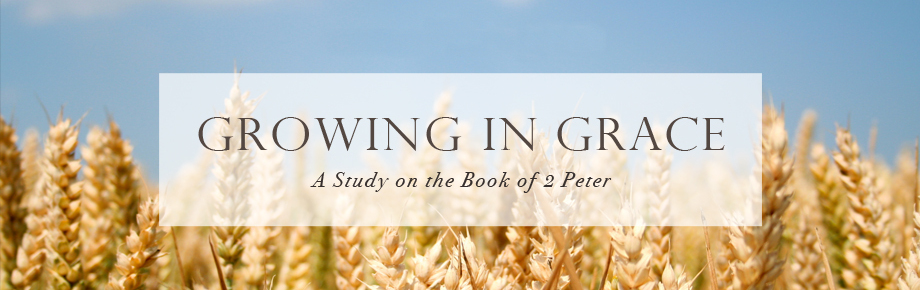 Gracious Gifts that Lead to Godliness
2 Peter 1:1b-2
January 29, 2023